Муниципальное бюджетное дошкольное образовательное учреждение детский сад «Светлячок»
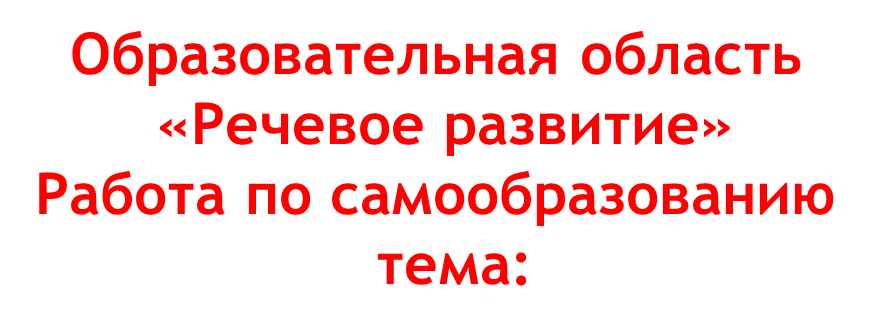 «Формирование связной речи с применением мнемотехники у детей старшего дошкольного возраста»
             (Срок реализации 2 года
                      2017-2018 уч. гг)
Выполнила: воспитатель высшей категории Кокарева Н.В.
Актуальность
На сегодняшний день – образная, богатая синонимами, дополнениями и описаниями речь у детей дошкольного возраста – явление очень редкое, связанное с низким уровнем речевого развития. Все сказанное обусловлено серьезными причинами. Компьютер широко вошел в нашу повседневную жизнь. Социальные проблемы общества часто не позволяют родителям уделять достаточного внимания всестороннему развитию своих детей. Игрушки, телевидение, компьютеры заменили собой живое речевое общение.
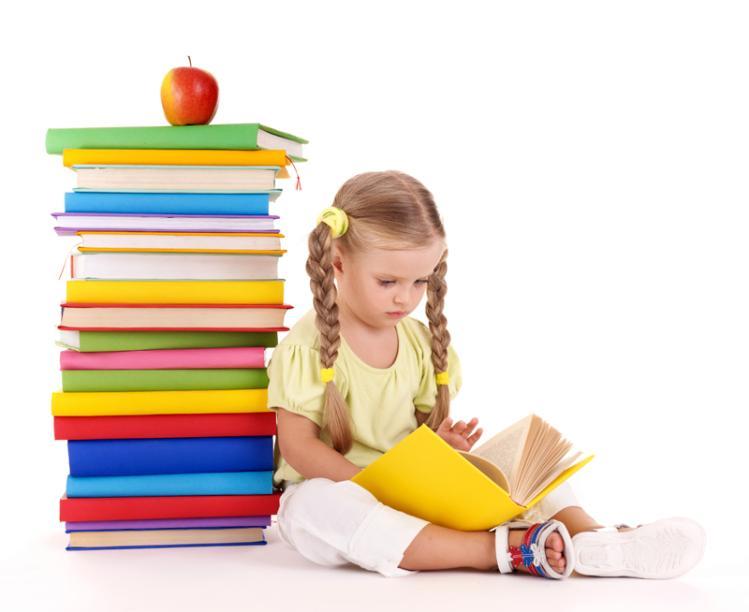 Этапы реализации
1. Подготовительный этап
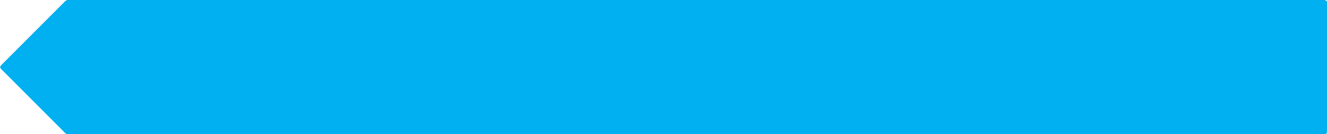 2. Основной этап
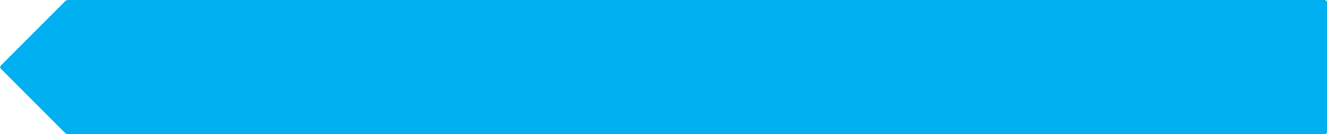 3. Заключительный этап
Цель и задачи
Цель: Формирование связной речи детей старшего дошкольного возраста , посредством использования мнемотехники. 
Задачи первого года первого этапа реализации
 «Подготовительный этап»:
1.      Внедрить технологию «Мнемотехника» в образовательный процесс.
2.     Совершенствовать условия для развития и воспитания детей в контексте  Федерального Государственного Образовательного стандарта дошкольного образования.
3.    Формировать интонационную  выразительность речи, развивать диалогическую речь, в   процессе использования приемов мнемотехники.
4.    Развить у детей умственную активность, способность заучивать стихи, скороговорки, потешки по мнемодорожкам и мнемотаблицам.
Формировать способность  с помощью графической аналогии понимать и рассказывать знакомые сказки, составлять описательные и повествовательные рассказы по мнемотаблицам. 
6.      Создать картотеку «Мнемотаблиц»,  обеспечивших систему работы в группе по развитию речи.
Ожидаемые результаты первого года реализации
1. В процессе использования приемов мнемотехники сформируется интонационная  выразительность речи, разовьётся диалогическая речь. 
2.Сформируется способность к заучиванию стихов, скороговорок, потешек по мнемодорожкам и мнемотаблицам.
3. Сформируется  способность  с помощью графической аналогии пересказывать сказки, составлять описательные  рассказы 
4.Будет создана картотека «Мнемотаблиц» для работы в группе по развитию речи.
Обследование речи детей
Пересказ текста (знакомой сказки или короткого рассказа
Составление предложения по трем картинкам, связанным тематически
Составление рассказа по серии сюжетных картинок
Методика В.П.Глухова
Сочинение рассказа на основе личного опыта
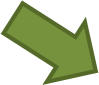 Составление предложений по отдельным ситуационным картинкам
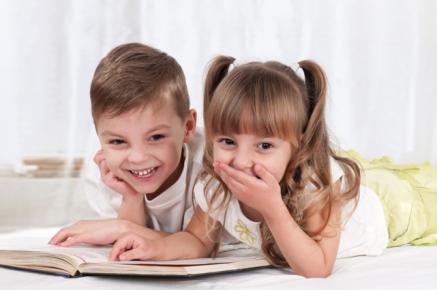 составление рассказа-описания
Обследование речи детейгруппы «Солнышко» сентябрь 2017год
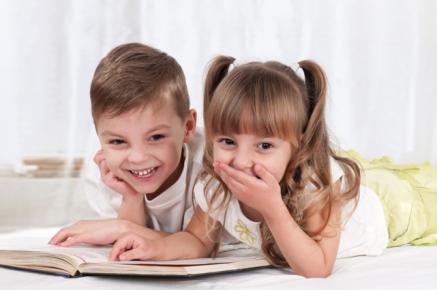 Мнемотехника (с греч. - искусство запоминания) -
это система методов и приёмов, обеспечивающих успешное освоение детьми представлений об особенностях объектов природы, об окружающем мире, эффективное запоминание рассказа, сохранение и воспроизведение информации, и конечно, развитие речи.
Структура мнемотехники
Этапы работы с таблицами
Пополняем словарный запас
Дидактические игры:
Побор прилагательных
«Назови как можно больше признаков» ( Яблоко какое?)
«Назови как можно больше предметов»(Что бывает длинным?)
Подбор синонимов («Какой, какая, какие,какое?»)
Подбор антонимов («Скажи наоборот», «Короткий-длинный", «Высокий низкий» и т.д)
Подбор глаголов
 Кто как передвигается?   Человек ходит, рыба…
Кто как ест?   Кошка молоко …, курица зерно …
Кто чем занимается?   Врач…, учитель…, писатель…
Что может делать это животное?   Собака…, лягушка…
Формирование системы словообразования
Образование уменьшительно-ласкательных форм:
Игры «Назови ласково», «Большой – маленький»
Образование глаголов при помощи приставок:
Игра «Закончи предложение», например:
В дом входят, из дома… На дерево залезают, с дерева…Весной птицы прилетают, осенью…
Образование относительных прилагательных:
Стол из дерева – деревянный, шуба из меха -…
Образование притяжательных прилагательных:
У зайца хвост заячий, а у медведя….
У утки перья…., а у курицы…
Дидактический  материал
Мнемотаблицы по сезонам
Наглядные материалы
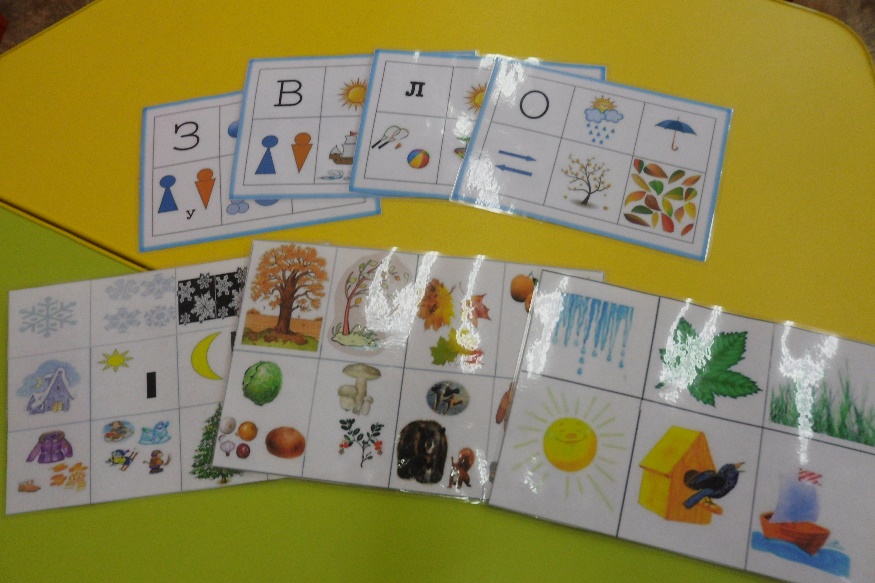 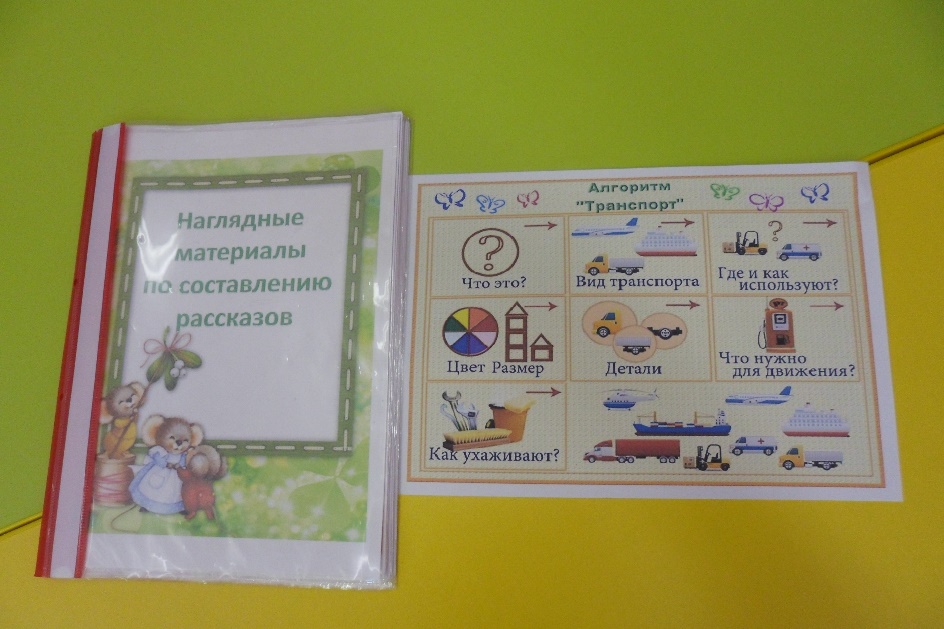 1. Подготовительный этап
2. Основной этап
Консультации для родителей
Мнемодорожки для заучивания скороговорок
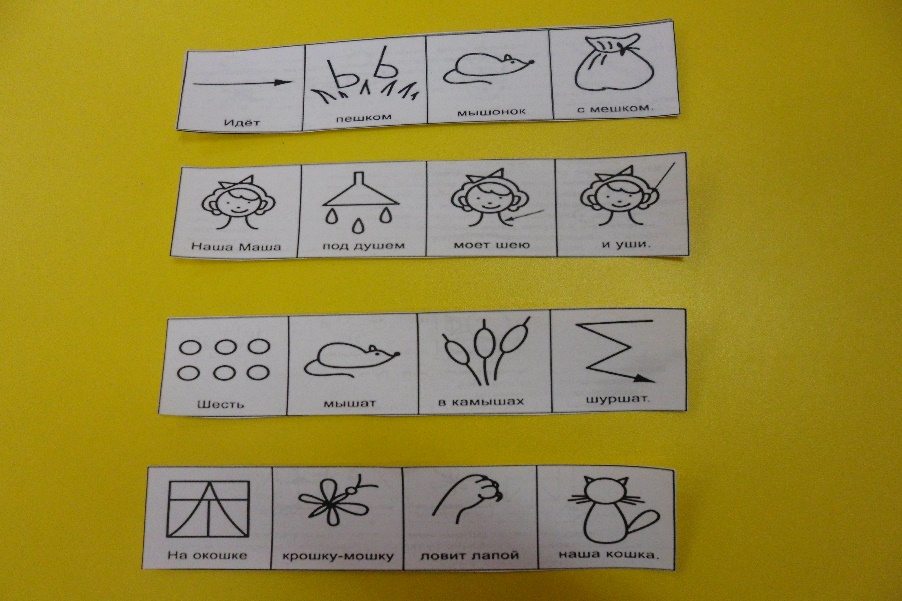 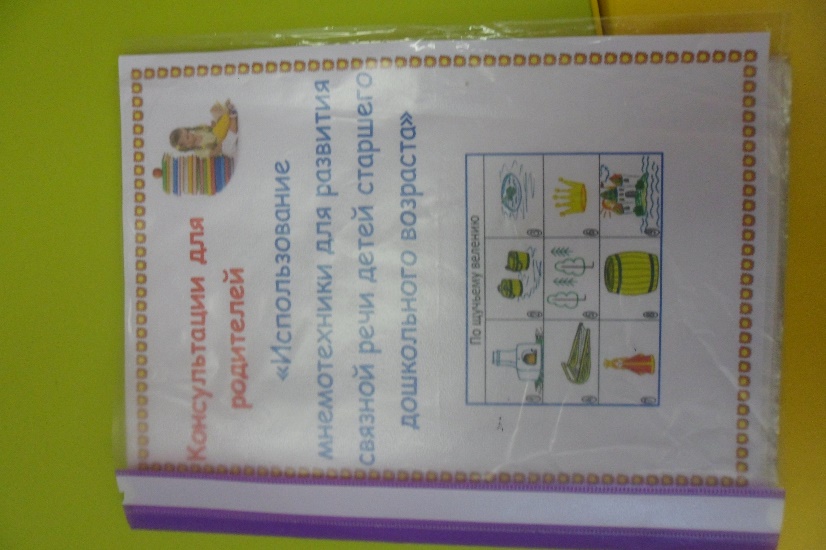 Практическая работа с дидактическим материалом
Составление рассказа
Заучивание стихотворения
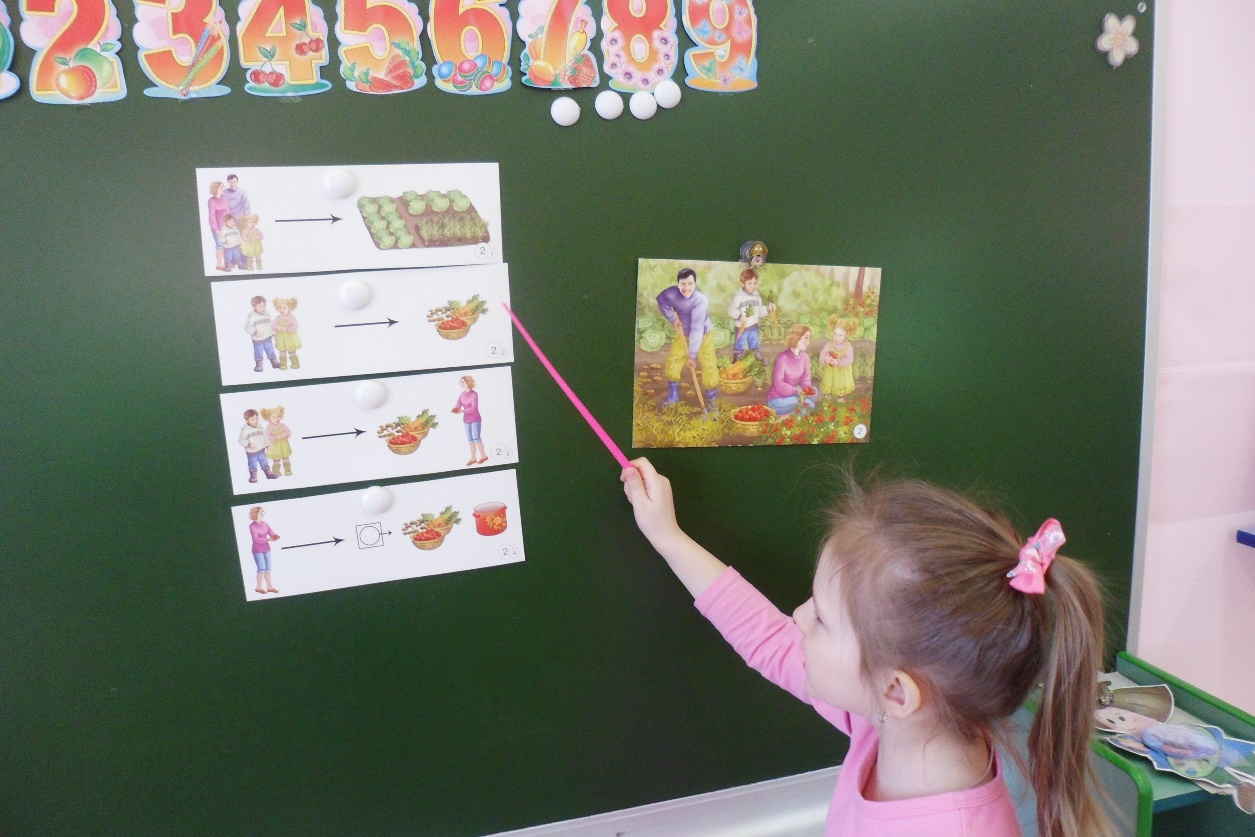 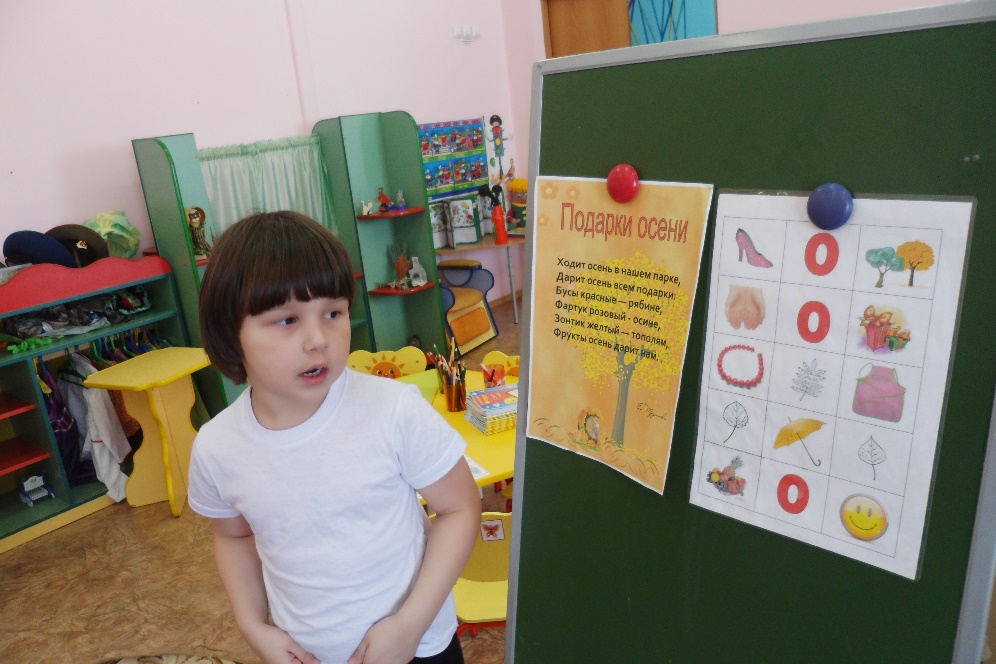 1. Подготовительный этап
2. Основной этап
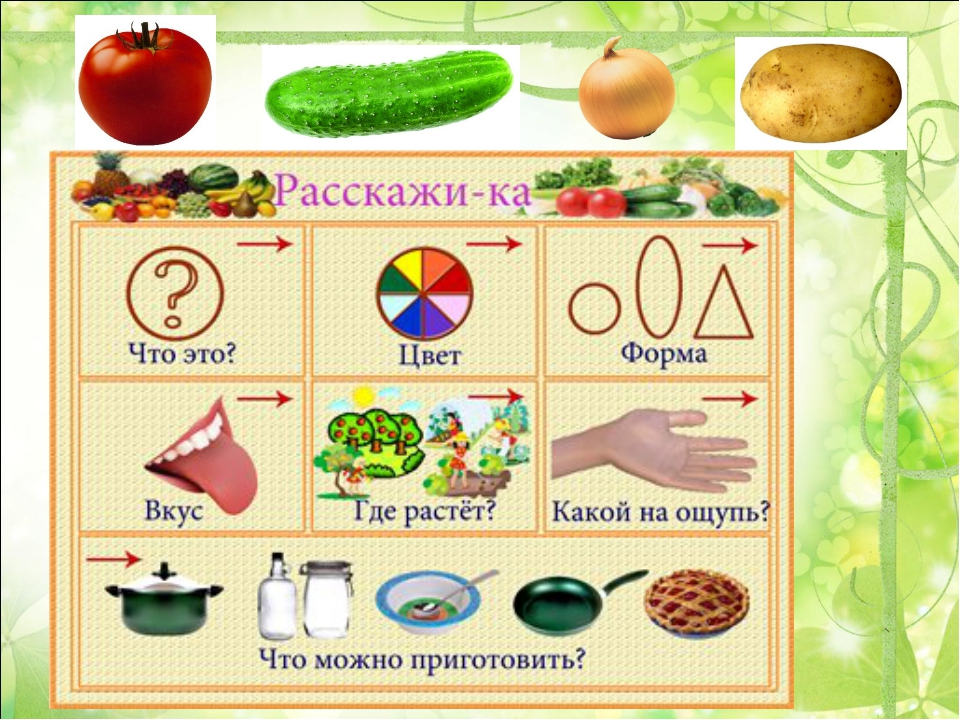 Составление описательного рассказа об овощах и фруктах
Составление предложений и  рассказов по теме «ЗИМА»
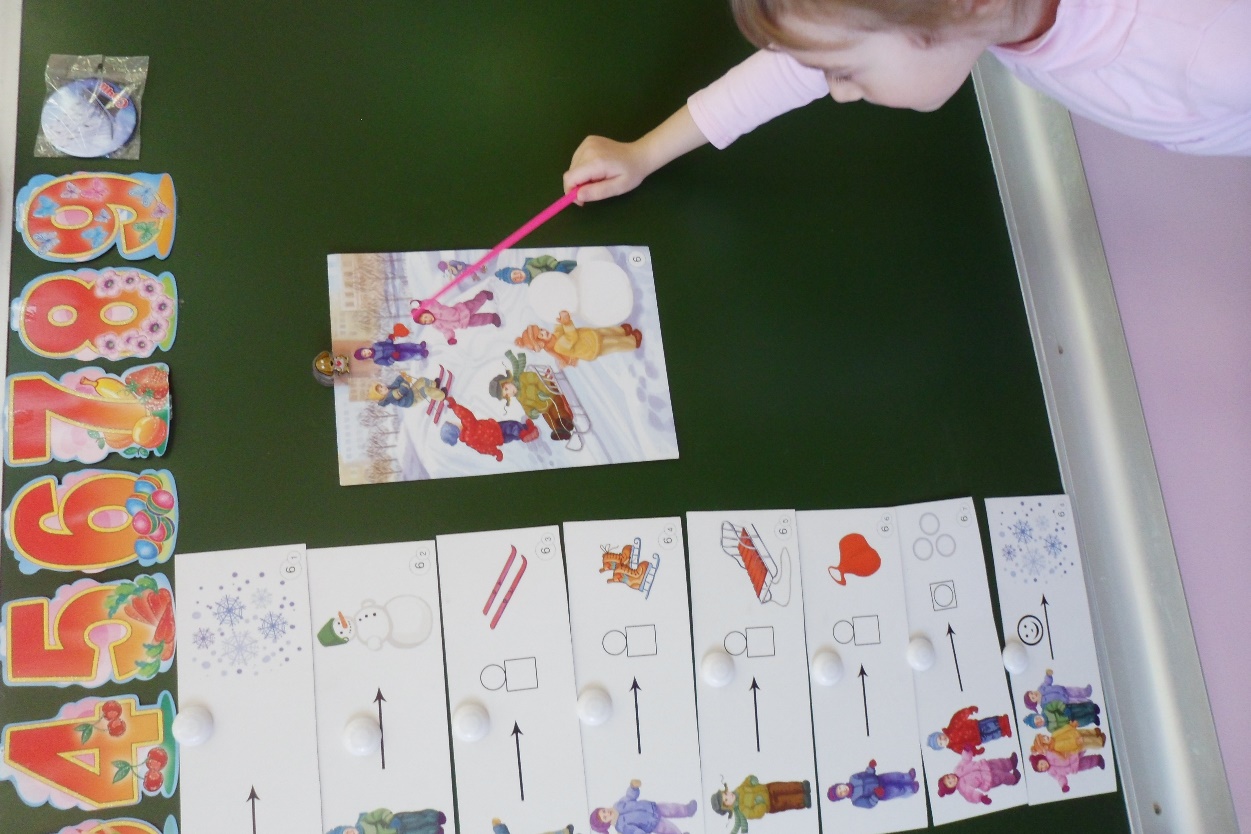 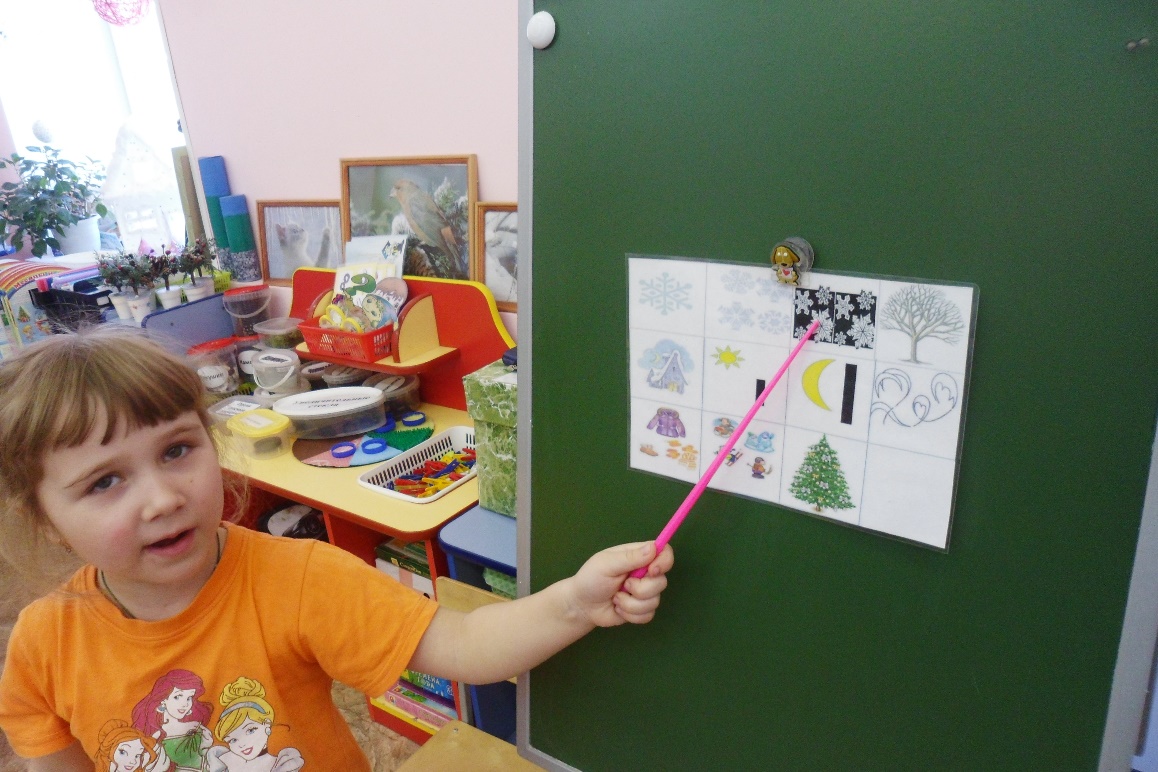 2. Основной этап
Тема «Весна»
Составление рассказов по сюжетным картинкам
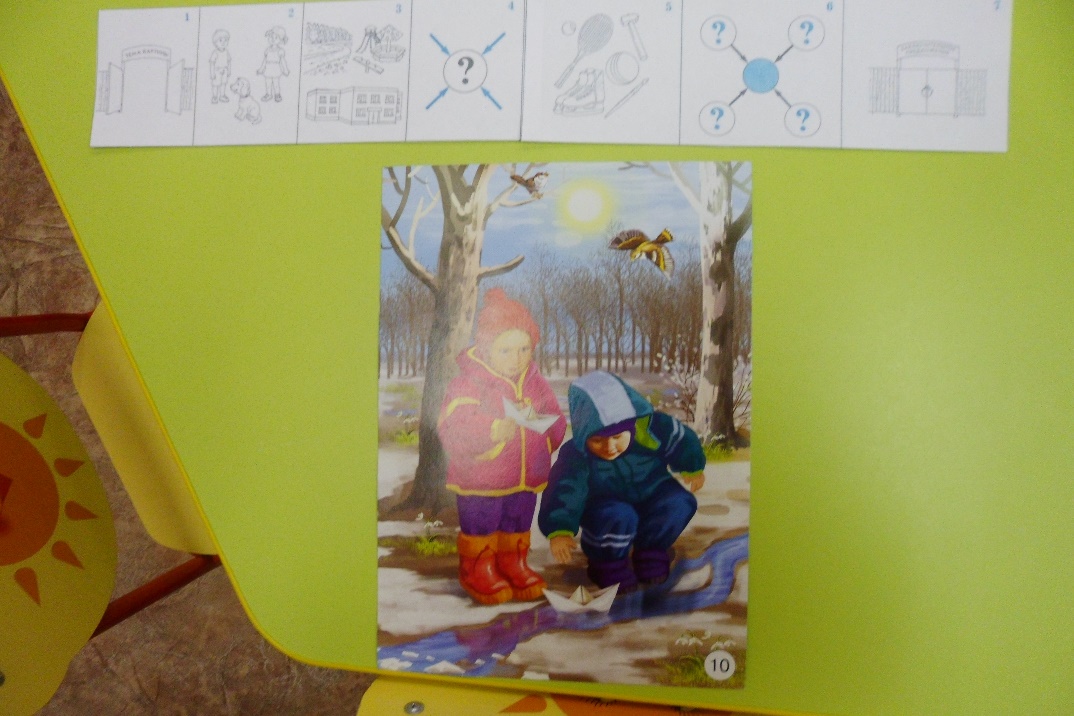 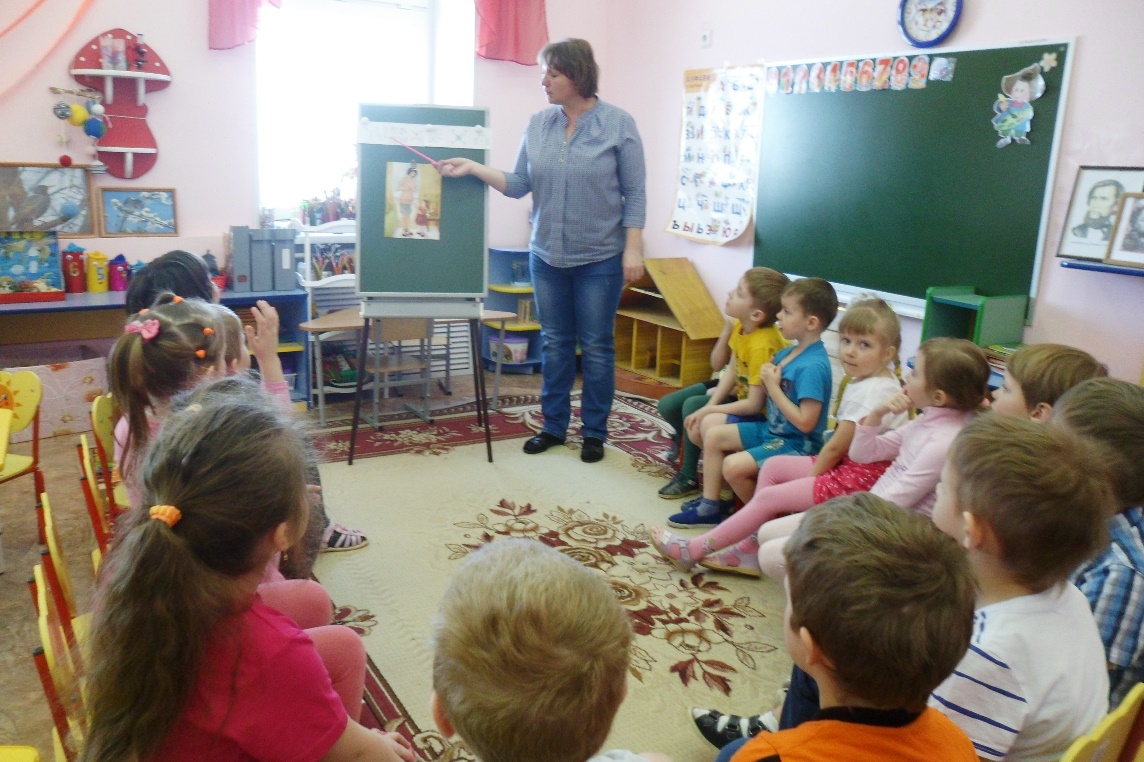 Мнемотаблицы для пересказа знакомых сказок
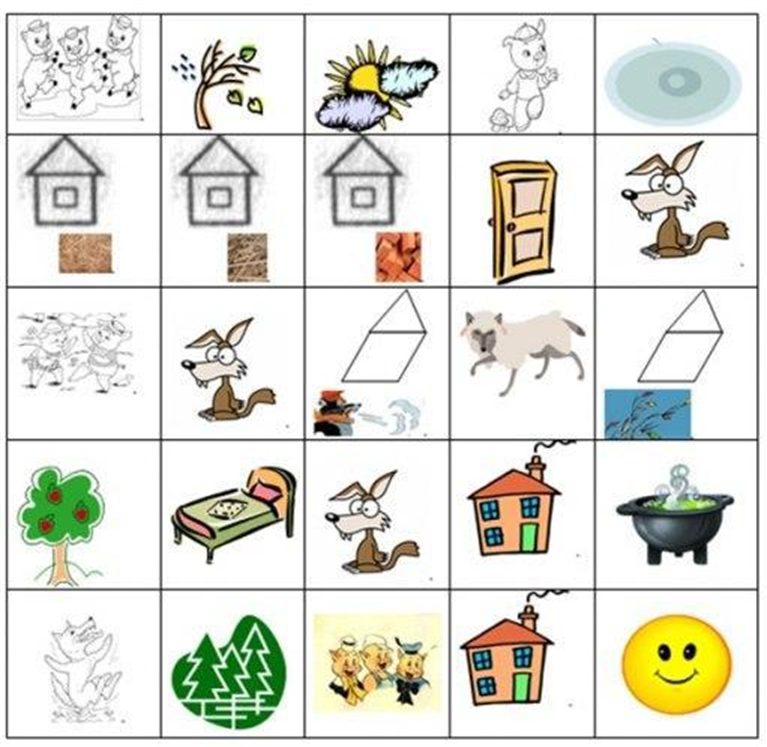 1. Подготовительный этап
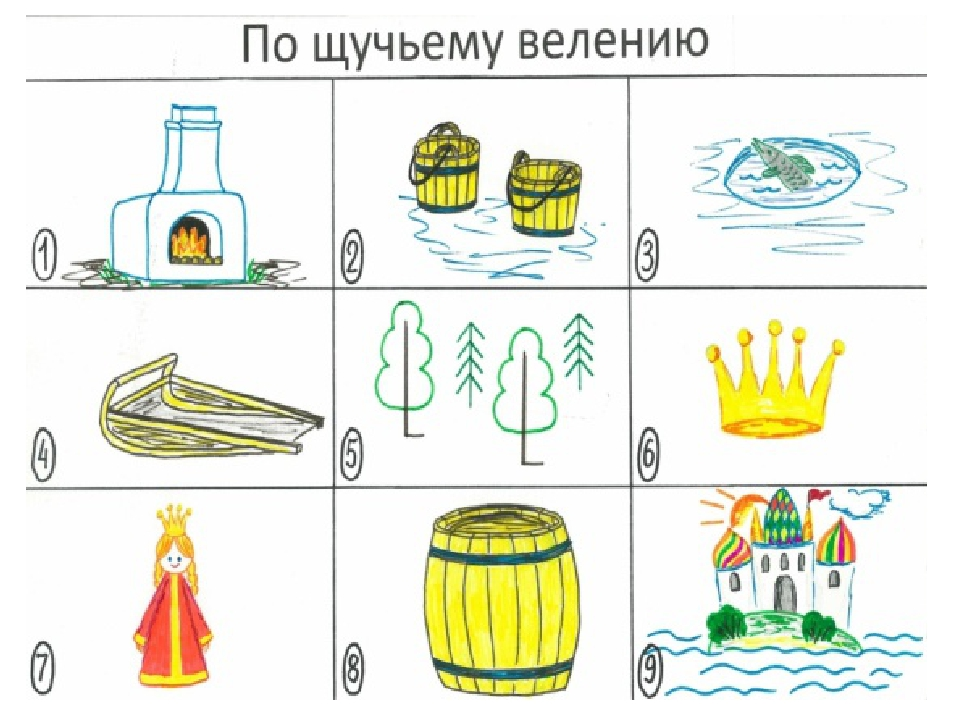 Картотека мнемотаблиц
Для заучивания стихотворений
Для загадывания загадок
1. Подготовительный этап
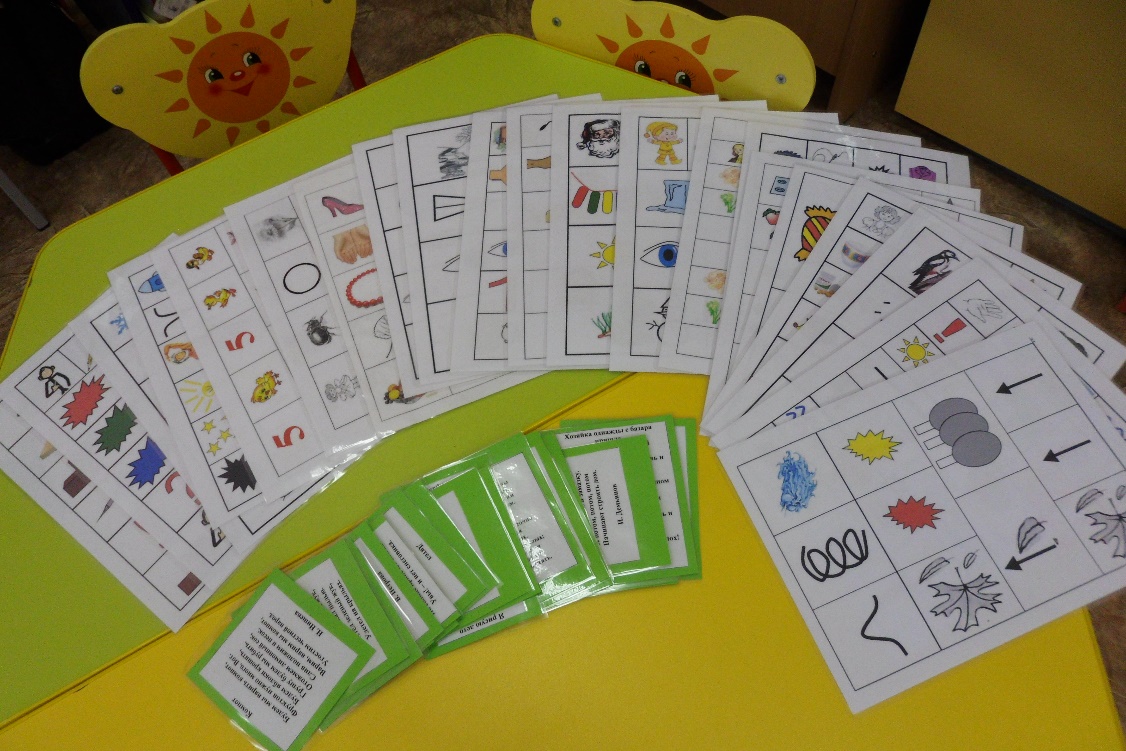 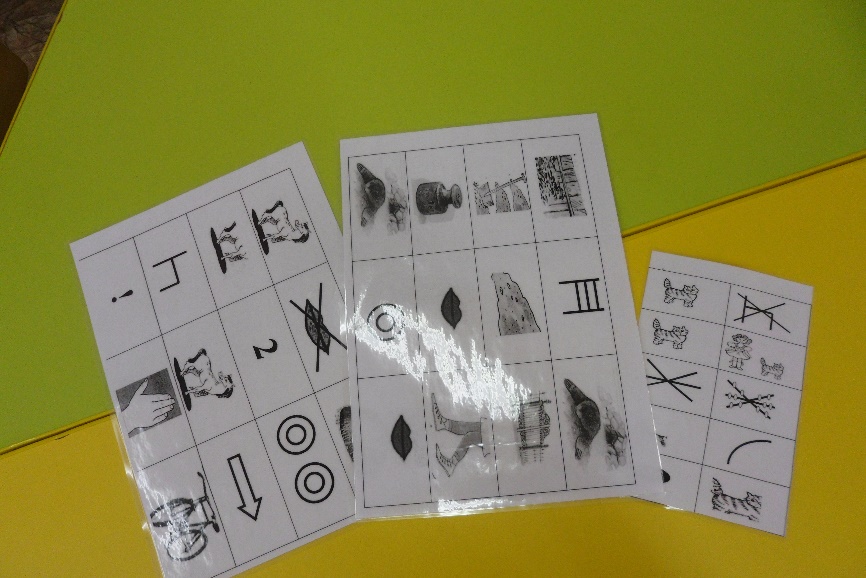 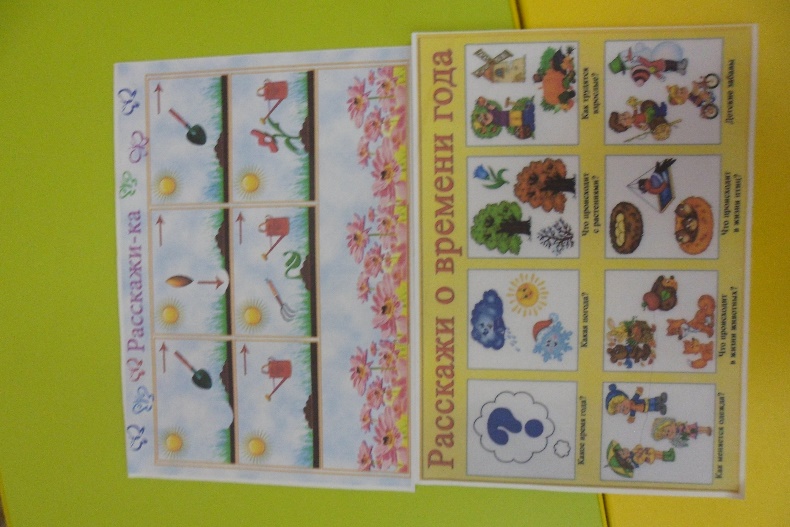 Наглядные материалы для составления описательных рассказов
Консультации для родителей
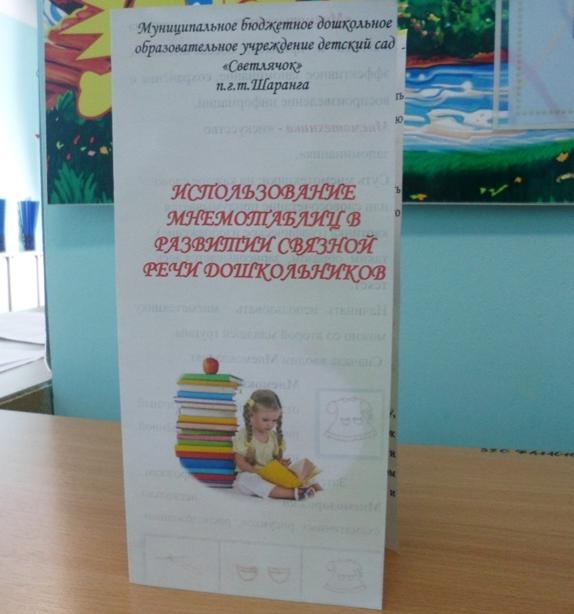 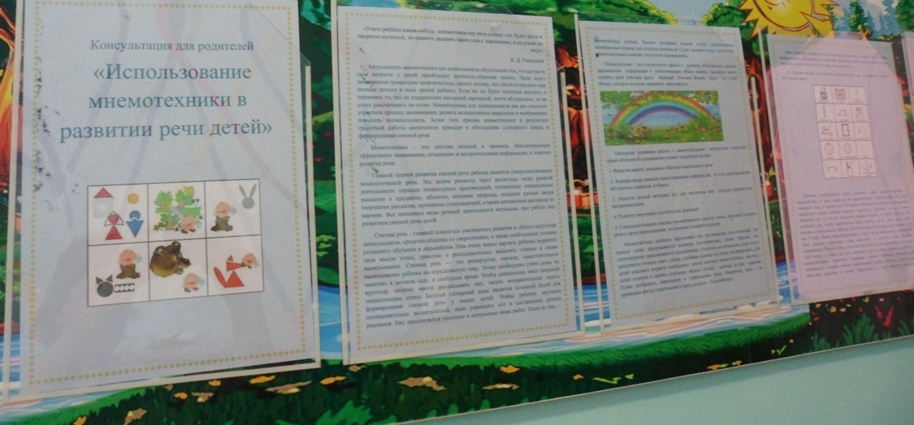 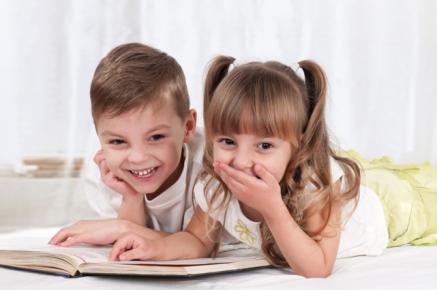 Обследование речи детейгруппы «Солнышко» апрель 2018год
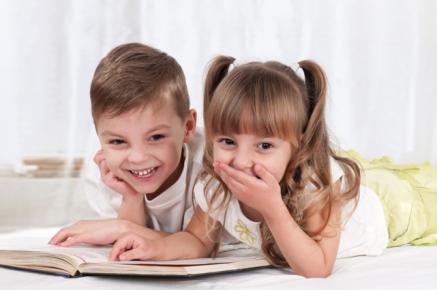 Задачи второго года второго и третьего этапа реализации:
Сформировать у детей способность самостоятельно, с помощью знаков – символов, заполнять схему – модель. Используя схему –модель как план пересказа;
Сформировать способность составлять рассказы из личного опыта опираясь на схему- коллаж
Пополнить картотеку мнемотаблиц новыми материалами
Составить альбом  из созданных детьми мнемотаблиц по разученным стихотворениям.
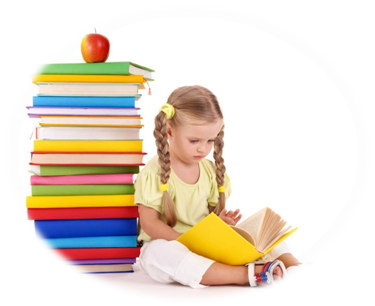 План работы:
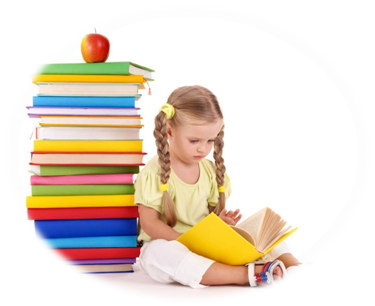 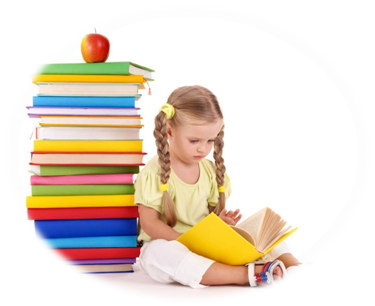 Дидактическая игра «Шпионы»:
Посмотрите, снег идет
Зимой нужно делать кормушки и кормить птиц
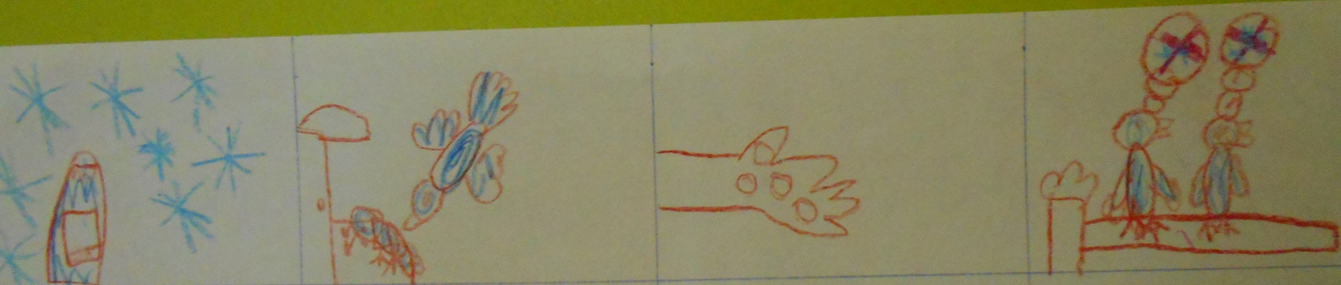 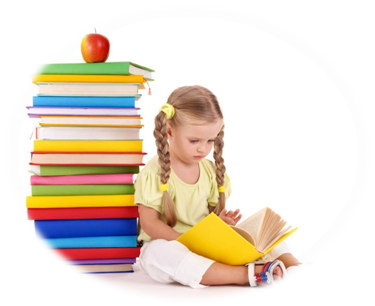 Создание мнемотаблиц по стихотворениям
З.Алекандрова «Зимняя столовая»
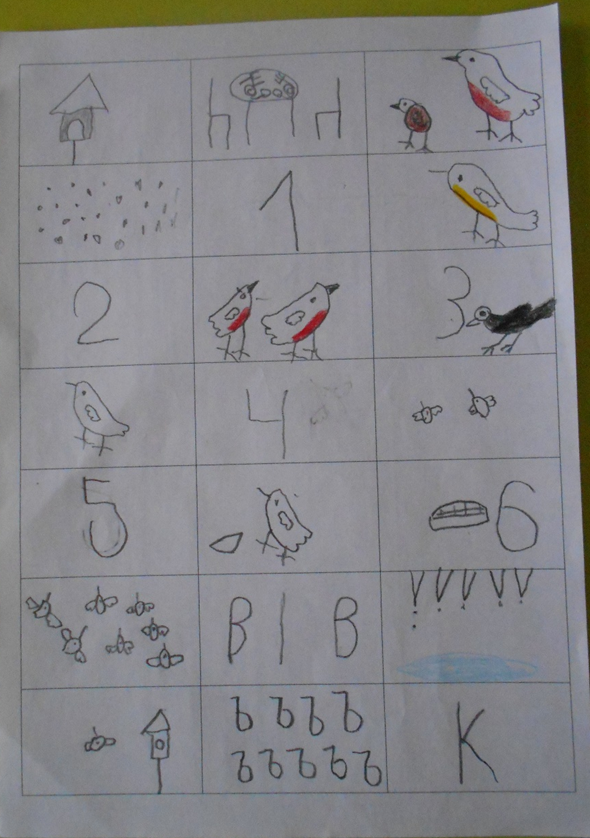 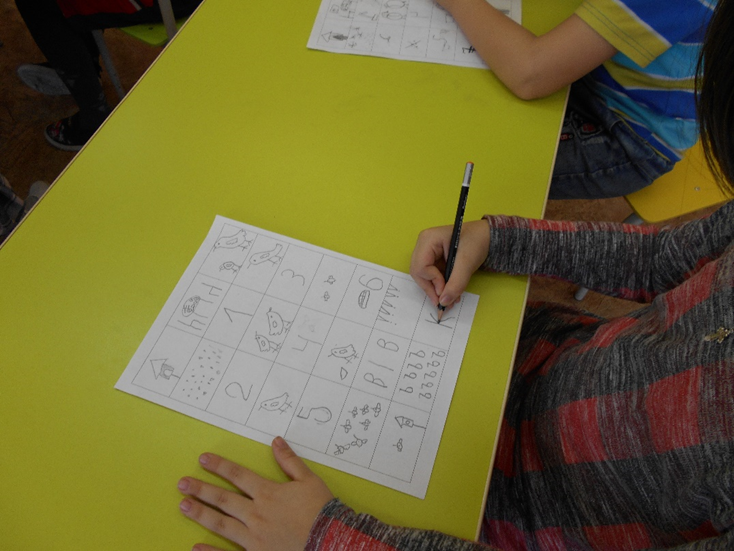 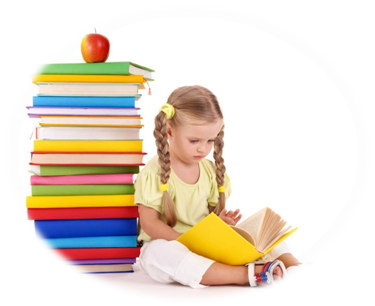 Пересказ Д.Зуева «Зимний лес»
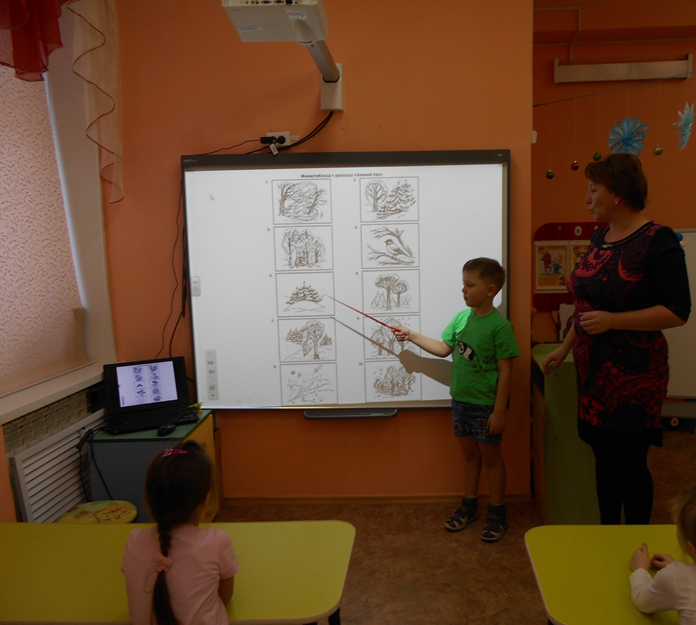 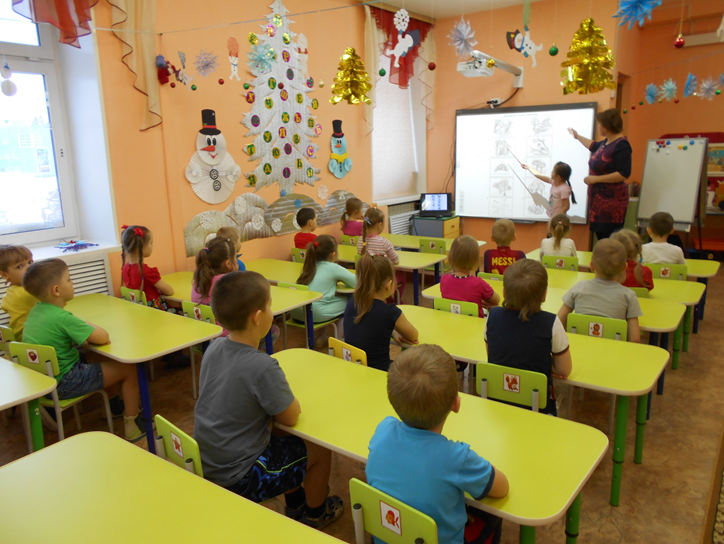 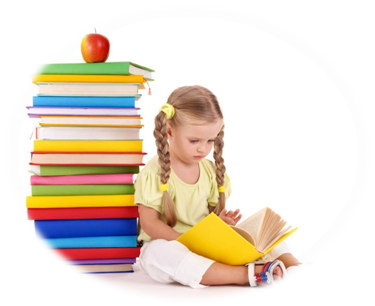 Пересказ рассказа «Подарки зимы»
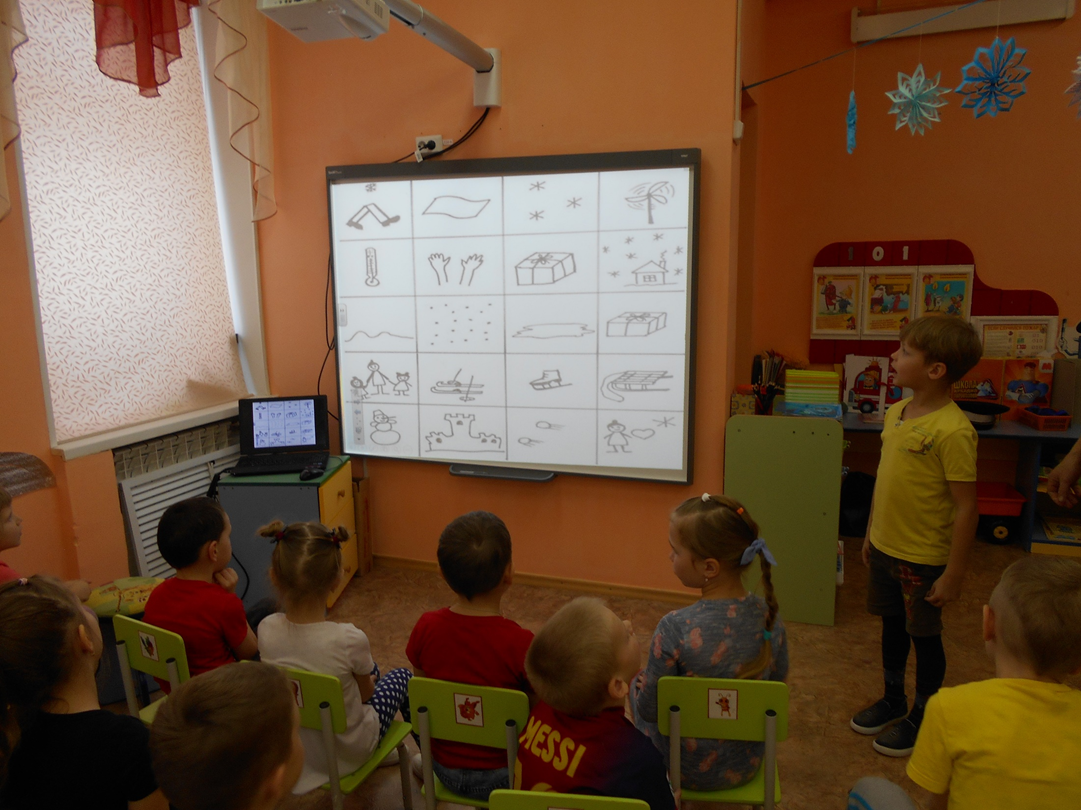 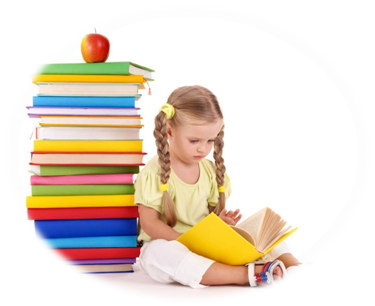 Альбом мнемотаблиц:
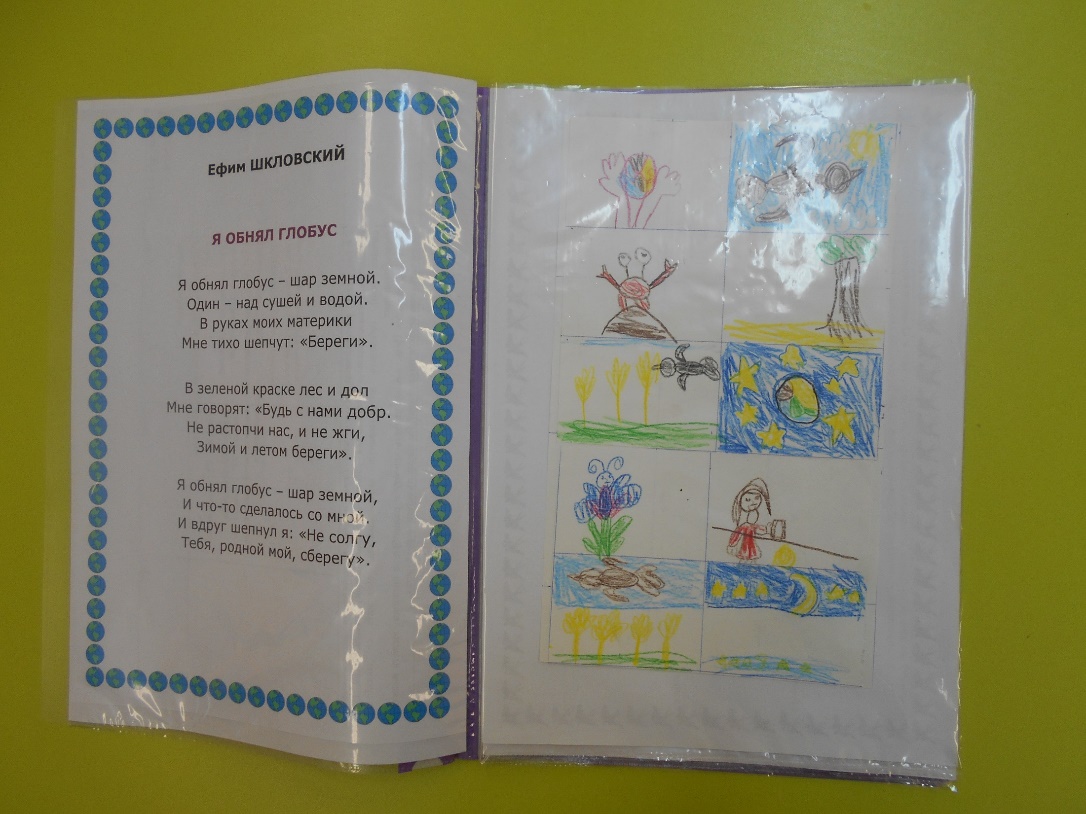 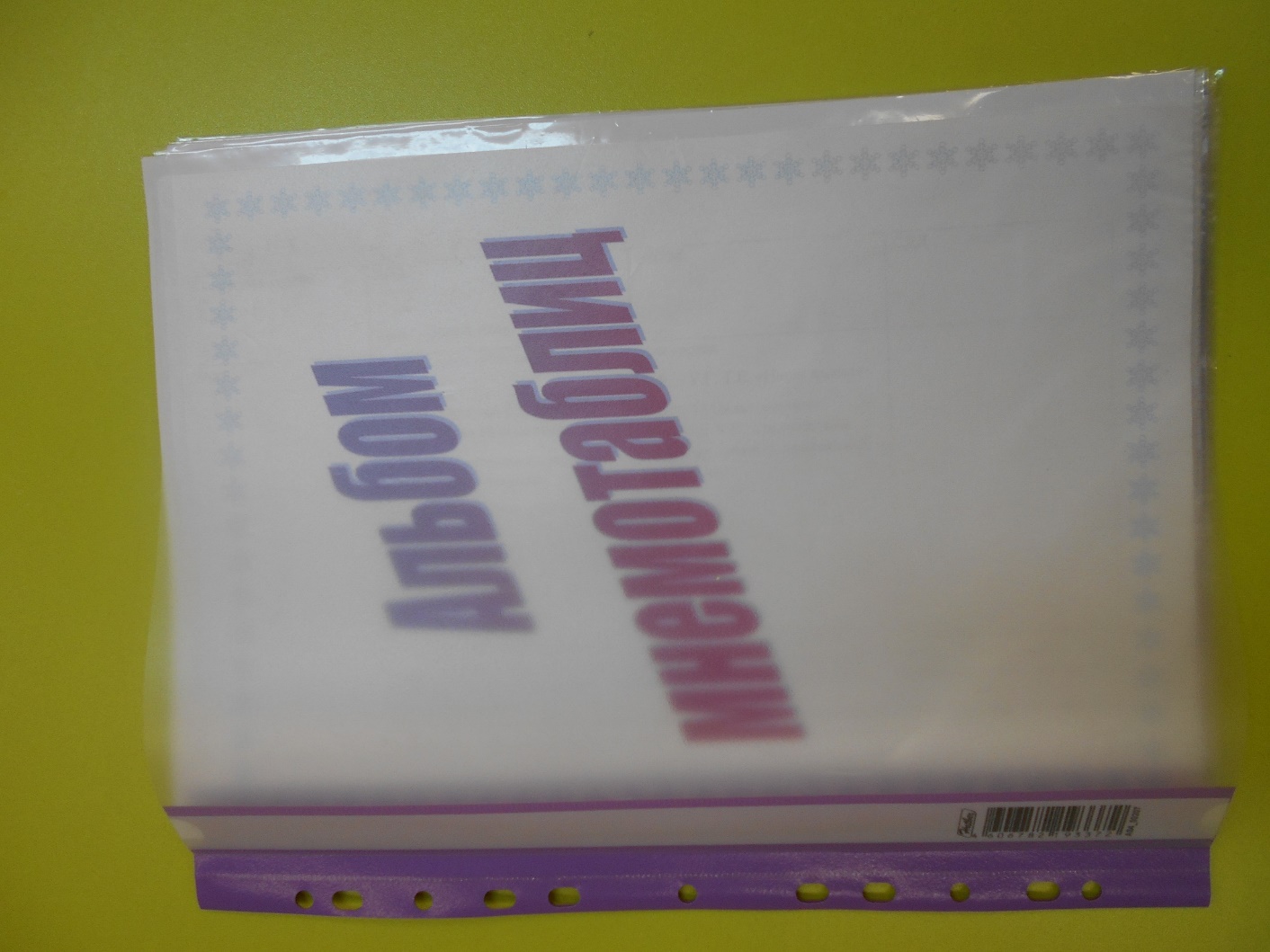 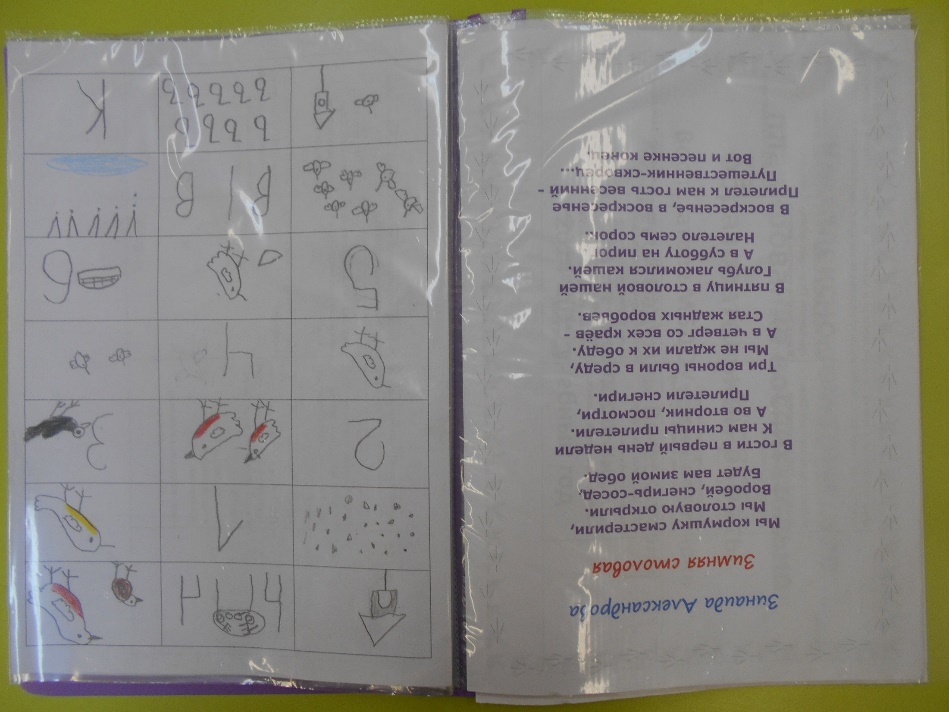 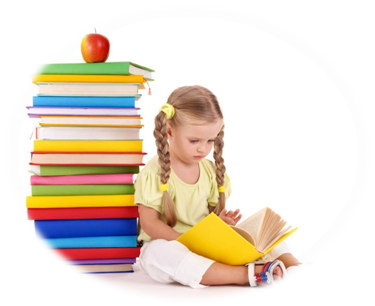 Промежуточный срез мониторинга январь 2019 год группа «Колокольчик»
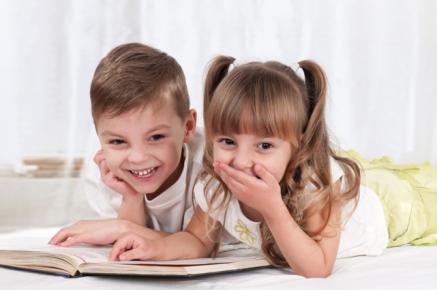 Результаты мониторинга апрель 2019 год группа «Колокольчик»
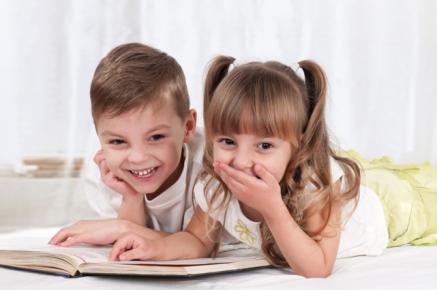 Осталось на конечный результат:
Будет создан альбома мнемотаблиц по стихотворениям совместно с детьми
Будет сформированы практические навыки по составлению рассказа из личного опыта с помощью схем- коллажей
Итог- мероприятие совместно с родителями «Мнемотехника – это здорово!»
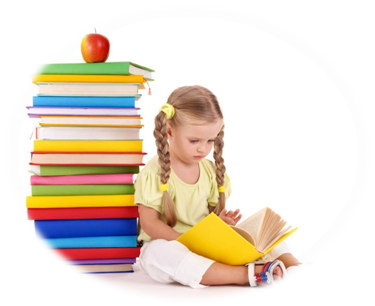 Литература:
1.Основы дошкольной логопедии/Т.Б.Филичева,О.С.Орлова,Т.В.Туманова и др.- Москва:Эксмо,2015г.
2.Развитие речи в детском саду. Старшая группа  группа/ В.В.Гербова – Москва:Мозаика- синтез,2016 г.
3.С.В.Беляева,В.С. Володина,Е.В. Савостьянова Большой альбом по развитию речи.-М.: РОСМЕН, 2016г.
http://doshkolniki.org/ekologiya
Яндекс,картинки http://images.yandex.ru/uinfo=ww-1349-wh-664-fw-1307-fh-45pd-1.- 10.03.2017.
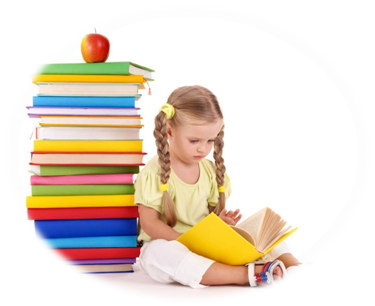 Профессиональных и творческих успехов!
Спасибо за внимание!
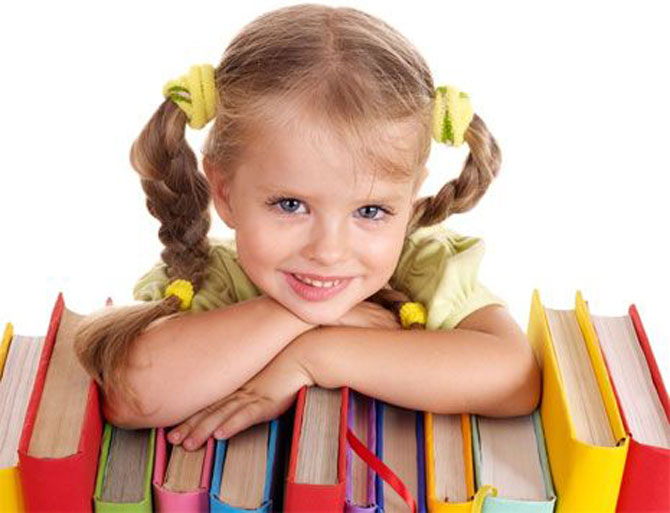